Figure 7. Three metrics of topography compared in 25 experiments (50 injection sets). (A–C) The clustering and ...
Cereb Cortex, Volume 15, Issue 11, November 2005, Pages 1804–1814, https://doi.org/10.1093/cercor/bhi057
The content of this slide may be subject to copyright: please see the slide notes for details.
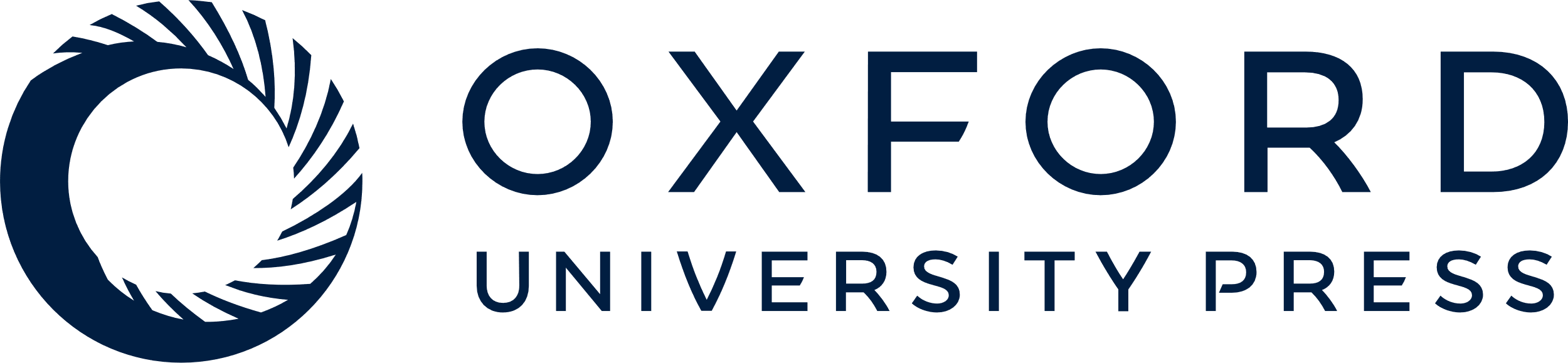 [Speaker Notes: Figure 7. Three metrics of topography compared in 25 experiments (50 injection sets). (A–C) The clustering and dispersion indices provide a metric of the specificity of the projection. In each graph, a dot represents the results from one set of injections (see Materials and Methods), dashed lines indicate mean values, and boxes denote 3 SD. In thalamic and cortical projections, clustering and dispersion were the same for tonotopic, non-tonotopic, and limbic/association fields (P > 0.05, z-test). (D–F) The separation graph shows the scaling of projections in thalamic and cortical pathways. Each dot represents the results of one dual injection experiment. The regression line slopes indicate the average scaling of the main thalamic and cortical projections. In each system, projection scaling is independent of injection locus (P > 0.05, z-test).


Unless provided in the caption above, the following copyright applies to the content of this slide: © The Author 2005. Published by Oxford University Press. All rights reserved. For permissions, please e-mail: journals.permissions@oupjournals.org]